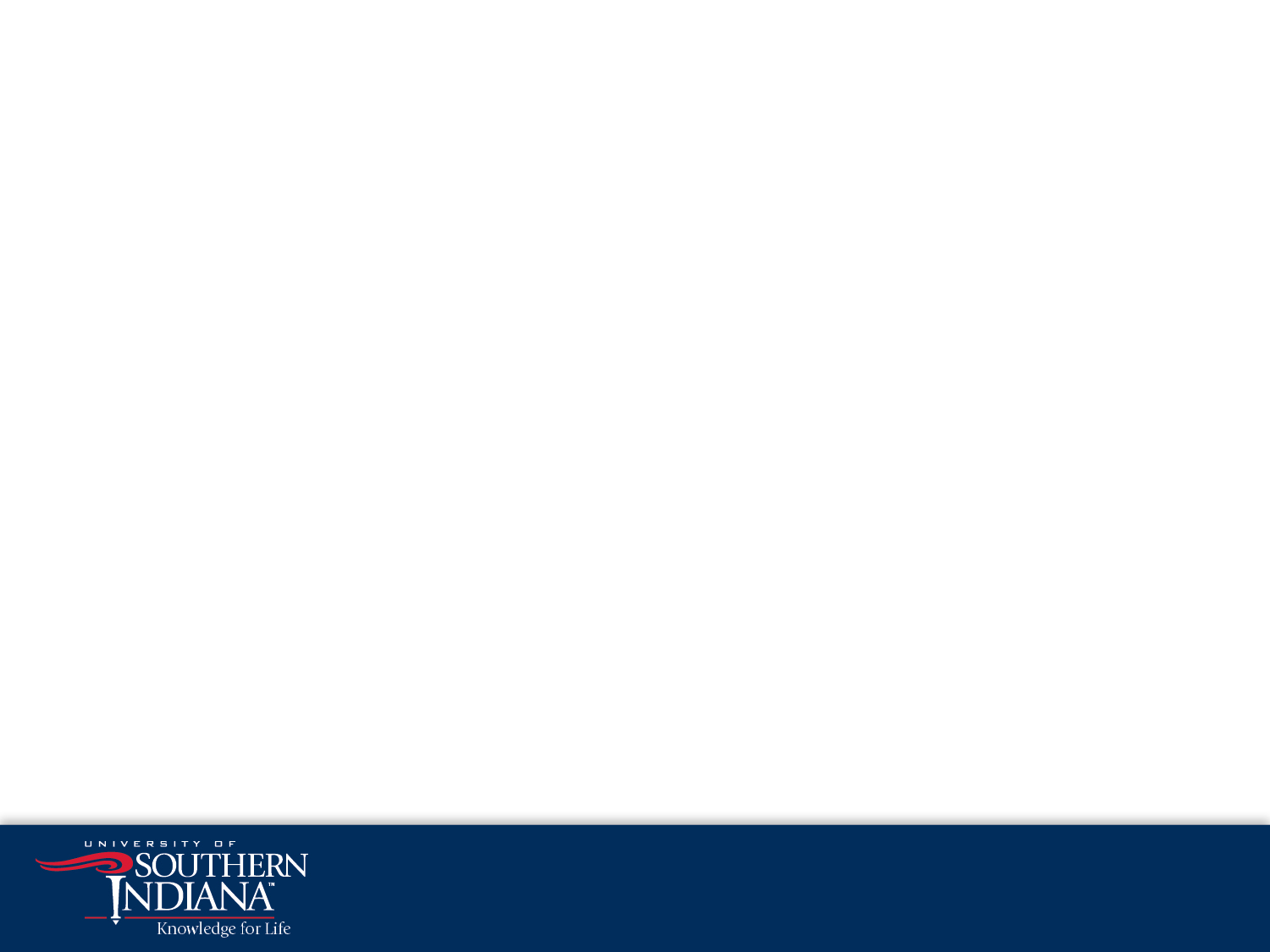 Jeanne Clery Disclosure of Campus Security Policy & Crime Statistics Act 
2022
Campus Security Authority (CSA) Training
Presented by:
USI Public Safety
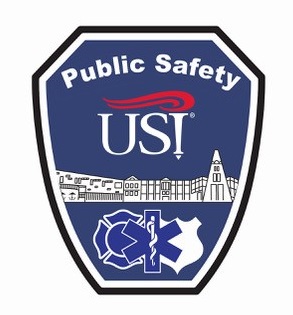 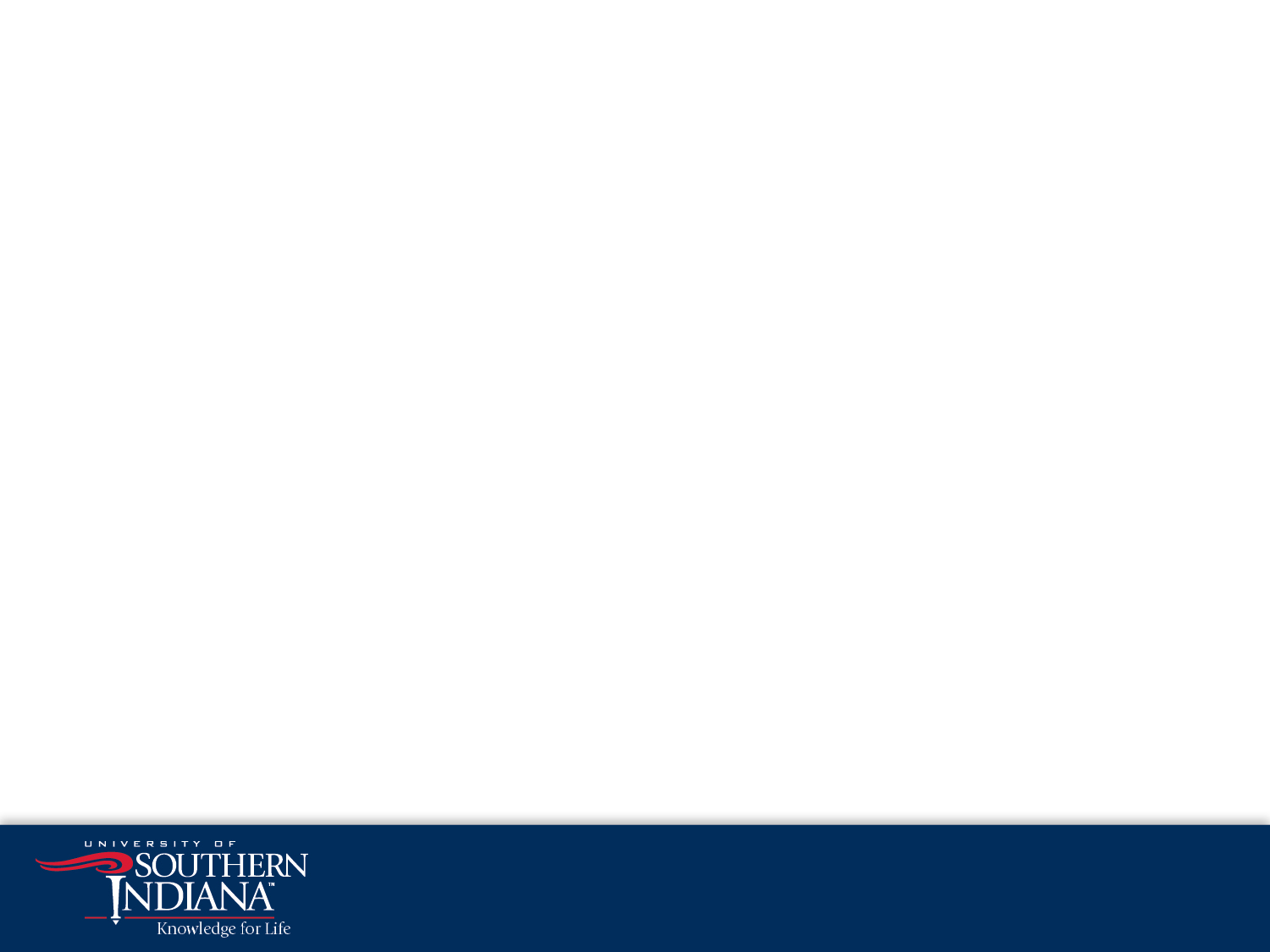 Welcome!
Welcome to the University of Southern Indiana Campus Security Authority Training.  This short tutorial will provide you with the basics to assist in meeting USI’s Federal Law obligations under the Jeanne Clery Disclosure of Campus Security Policy and Campus Crime Statistics Act, better known as the Clery Act.
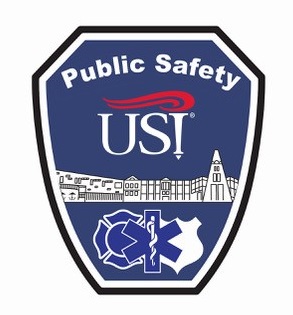 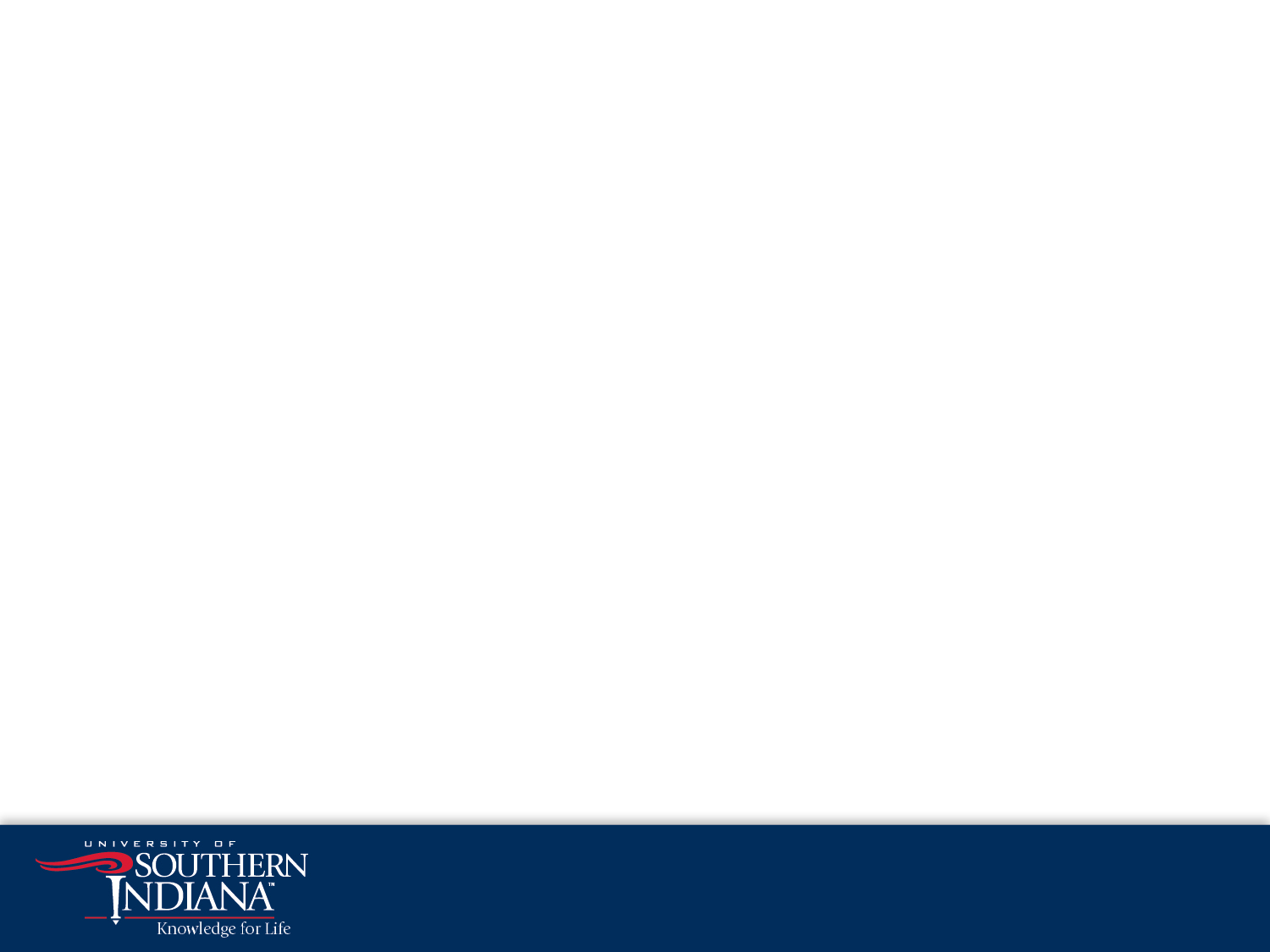 Clery Act? 
What’s That?-TRANSPARENCY!!
Jeanne Clery was raped and murdered in her dorm room at Lehigh University in 1986. Her killer was another student. Her parents believe she would have been more cautious in her choice of college if she had known about other violent crimes at Lehigh.
Congress agreed. The Clery Act, first enacted in 1990 and amended several times, requires higher education institutions to report crime statistics to current & prospective students & employees.
In 2013 an amendment through the Violence Against Women Act (VAWA)expanded the rights afforded to campus survivors of sexual assault, domestic violence, dating violence, and stalking.
Included “national origin” and “gender identity” to the hate crime categories
https://www.youtube.com/watch?v=0WkQhQ5z6qs
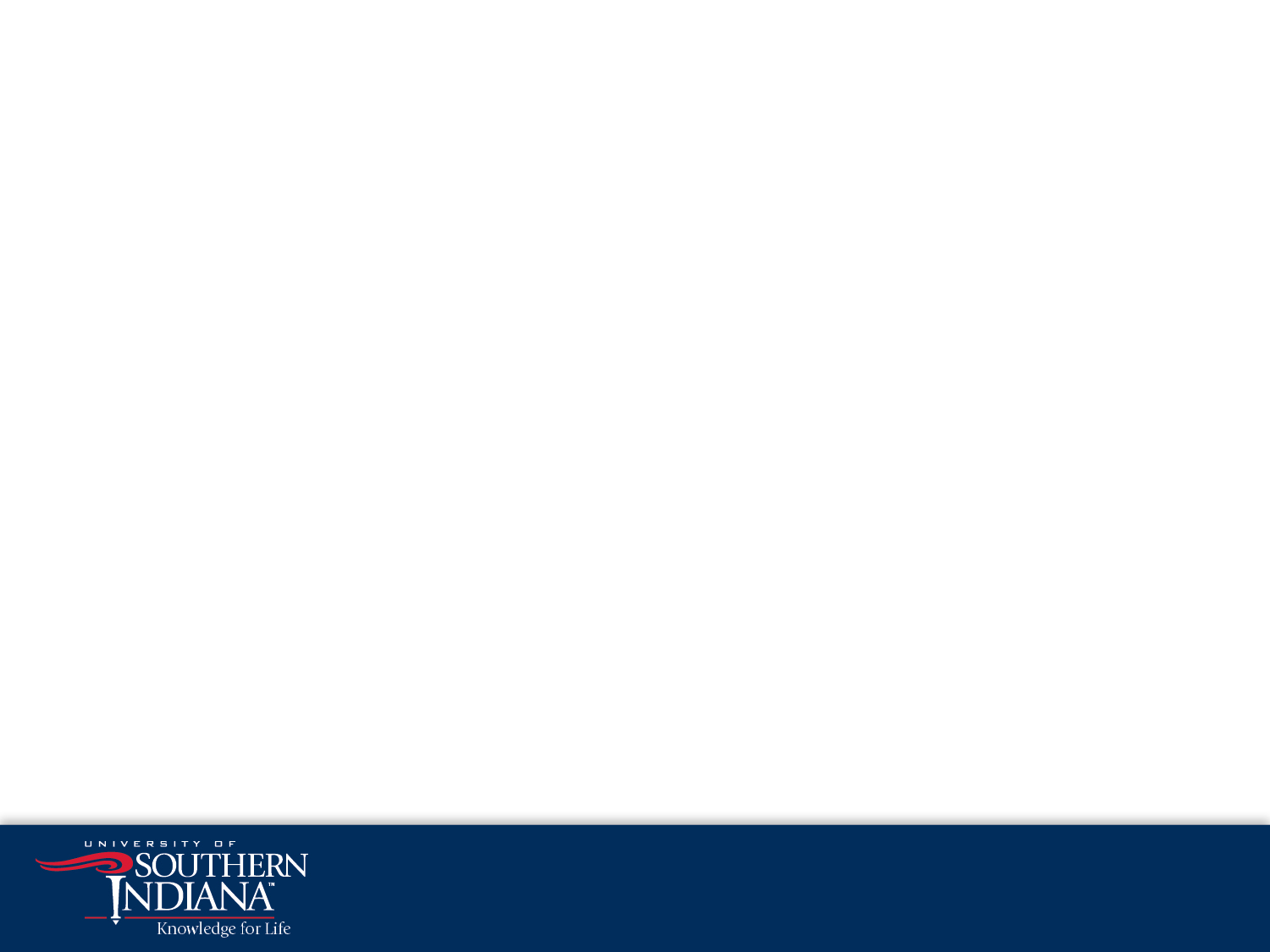 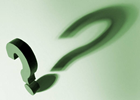 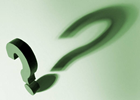 What Does the Clery Act Require Universities to Do?
Publish and distribute an annual Campus Security report by October 1st of each year that documents specific crime and arrest statistics;
Inform prospective students and employees about the Campus Security Report.
Notify the campus in a timely way of crimes that threaten safety.
Support and keep an up-to-date daily log of all reported crimes.
Provides new standards for investigative and conduct of student discipline.
Requires Universities to Educate Students and Employees on Sexual Violence
Disclose missing student notification procedures
Provide training for Campus Security Authorities
Maintain a public crime log
Submit fire statistics to the Department of Education
Consequences for Non-Compliance with the Clery Act
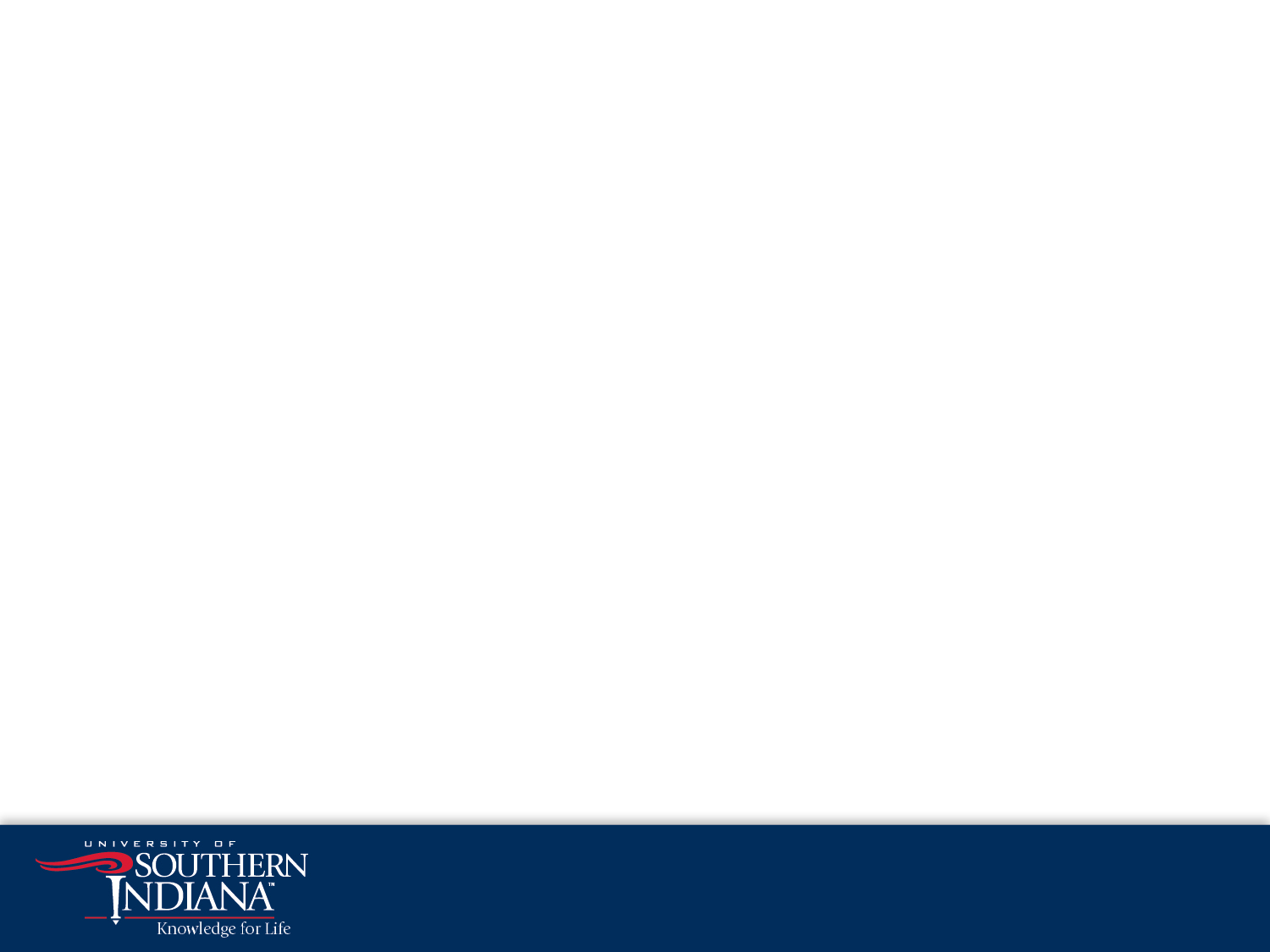 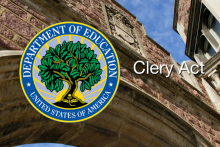 Department of Education can issue civil fines up to $62,689 per violation (total updated 04/20/2021)
The largest Clery Act fine imposed to date is $4.5 million in 2019 against Michigan State University
Suspension or limiting of the institution's Federal Aid funding
Final Review Determination Reports are public records
Negative media attention for the University
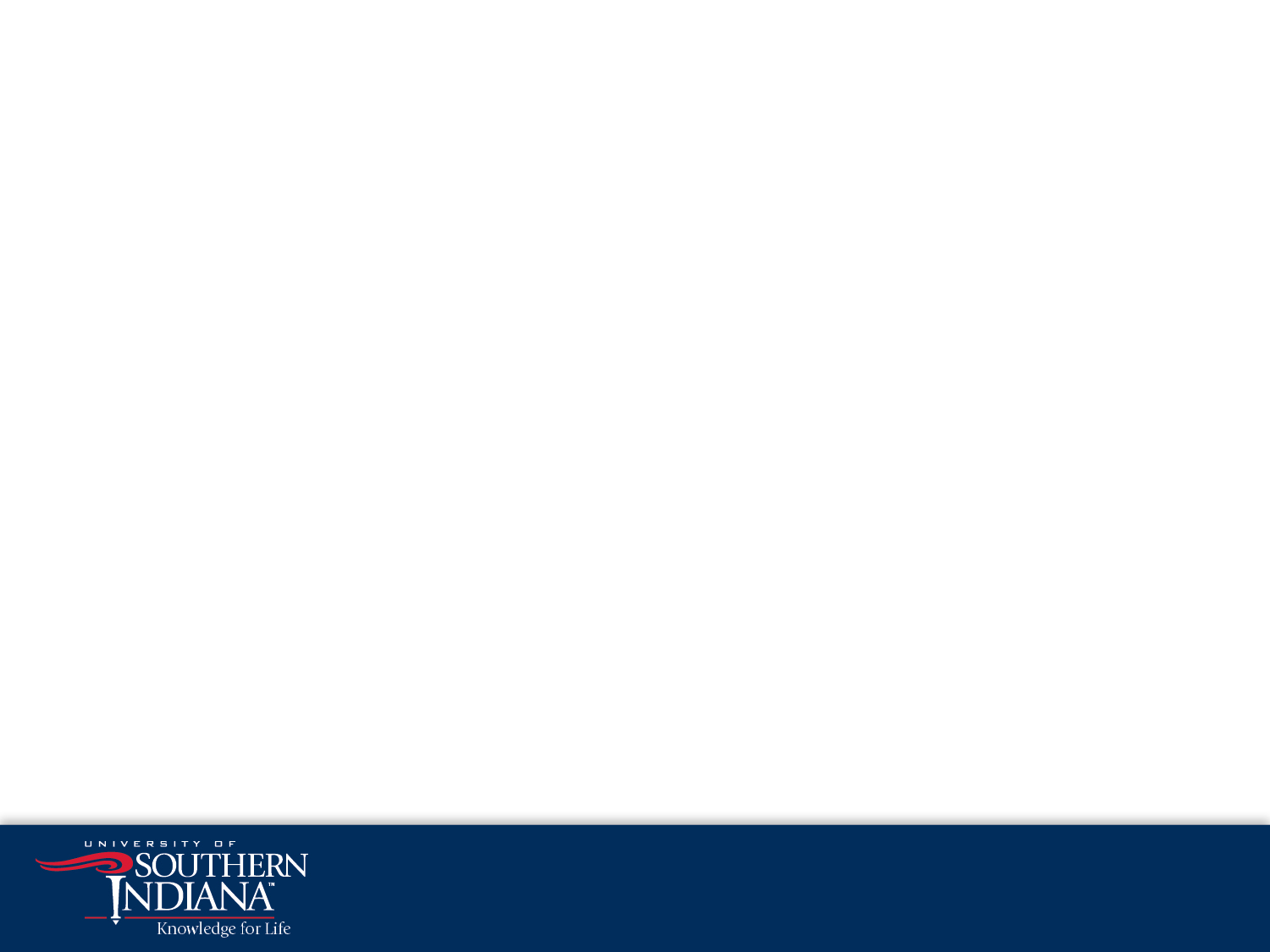 So what Does The Clery Act Have To Do With Me?
Many crime victims, especially involving sexual assault don’t feel comfortable reporting crimes and incidents, to Public Safety or Law Enforcement.
This is why, the Clery Act, requires institutions to collect crime reports from a variety of individuals and organizations that Clery considers to be “Campus Security Authorities” (CSA).
That’s where you come in!
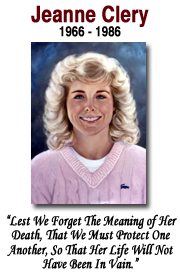 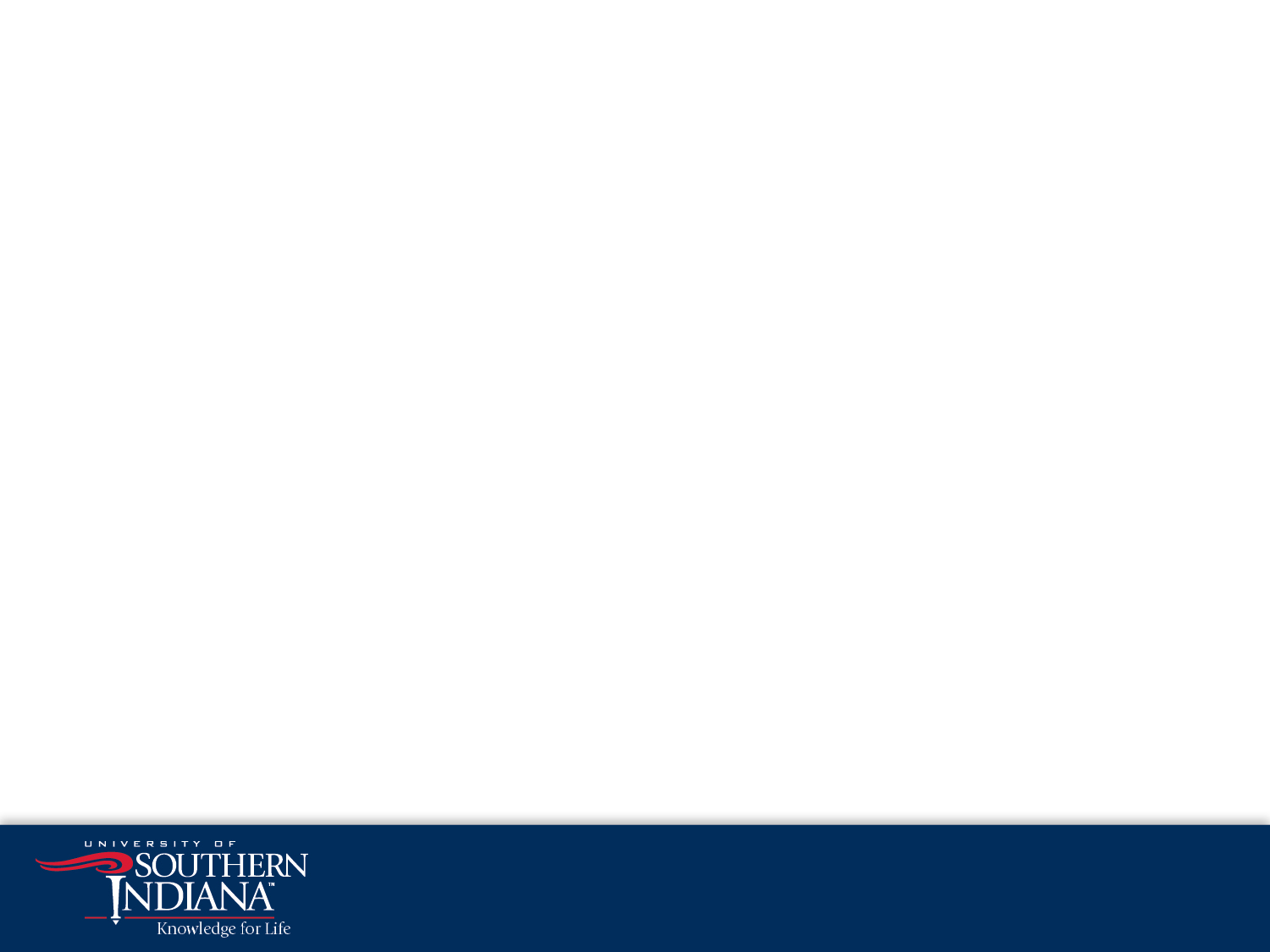 What makes me a Campus Security Authority?
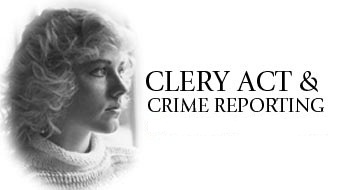 You may be designated as a CSA due to your position, function or role at the University of Southern Indiana
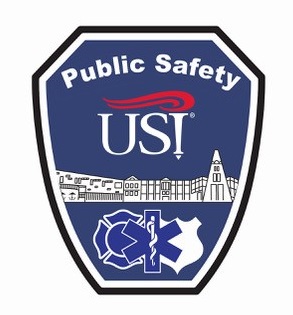 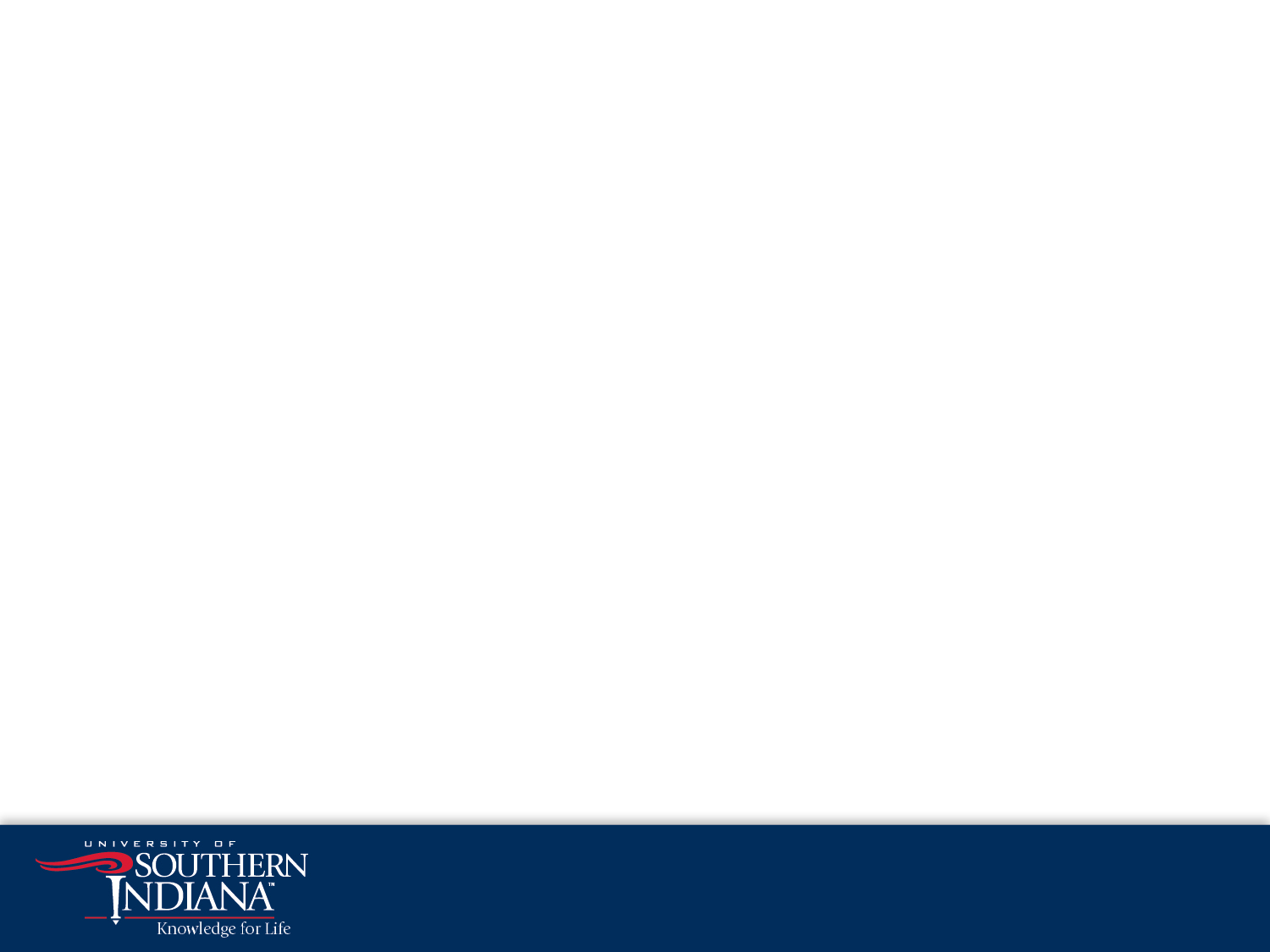 What makes me a Campus Security Authority?
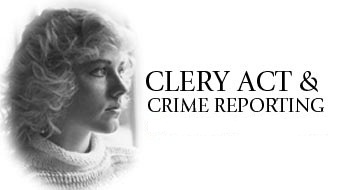 The law defines four categories of Campus Security Authorities:
Police/Public Safety officials.
Non-police individuals responsible for monitoring university property 
People/offices designated by the University to whom crimes should be reported 
“Officials with significant responsibility for students and/or campus activities”
An official is defined as any person who has the authority and the duty to take action or respond to particular issues on behalf of the institution.
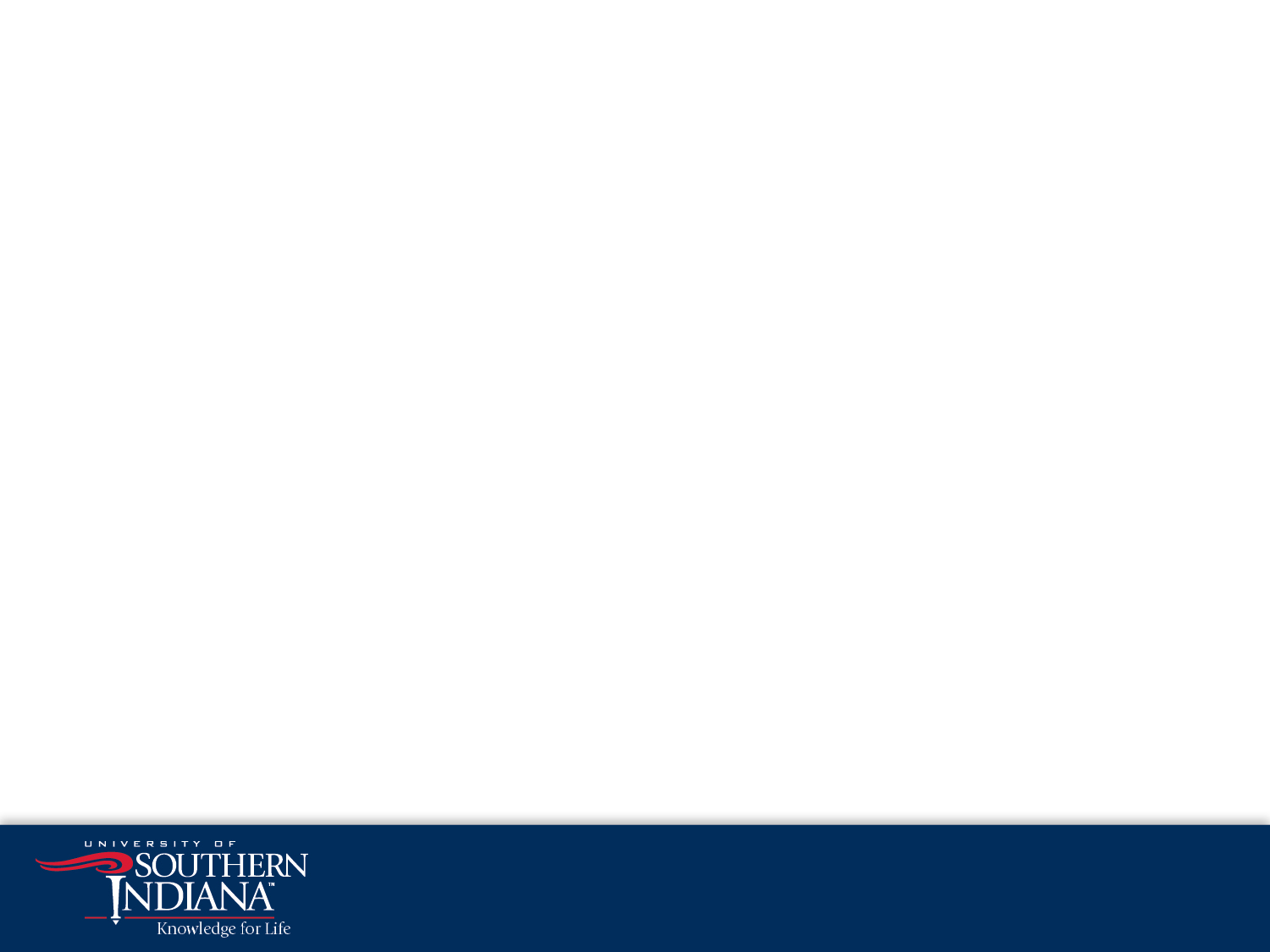 Category 1 – Police/Public Safety Officials
All Staff of USI Public Safety 
All Sheriff deputies working on campus
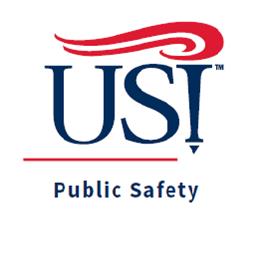 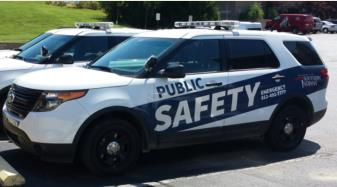 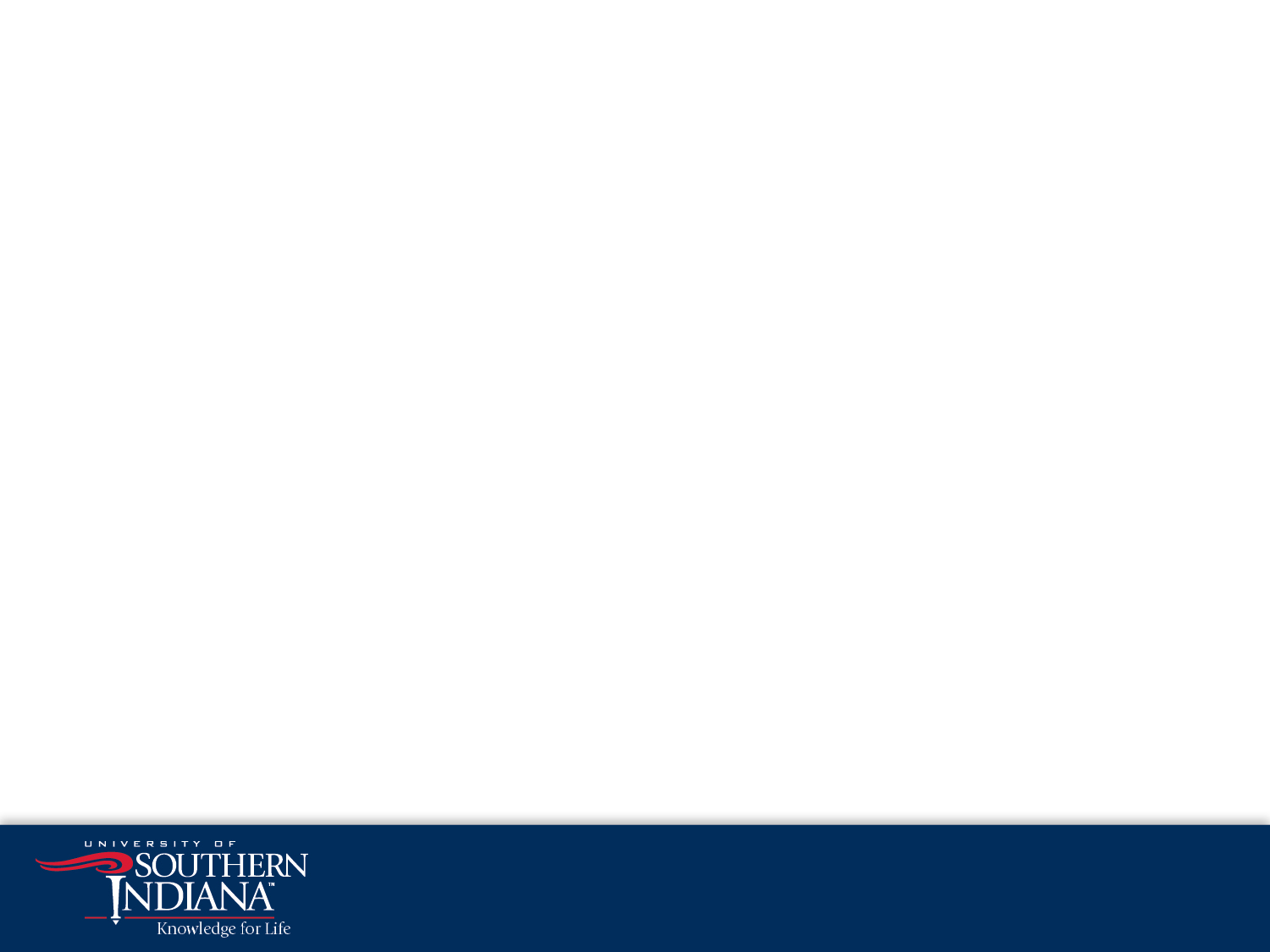 Category 2 – Non-police individuals responsible for monitoring university property 

Residence hall security monitors
Parking/Information booth operators
Special events/security staff
Public Safety student workers
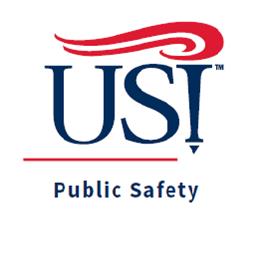 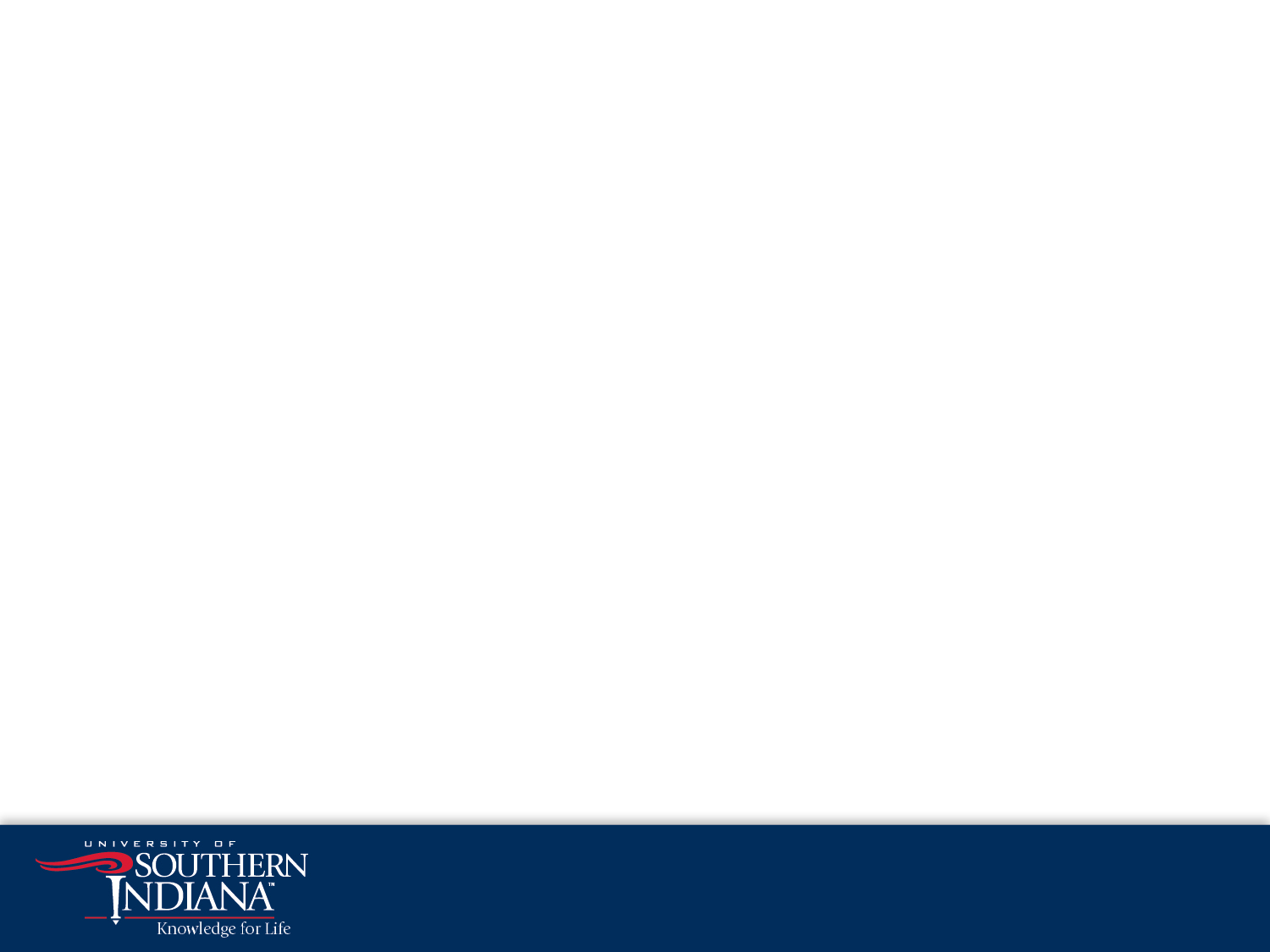 Category 3 – People/offices designated by the University to whom crimes should be reported
The University of Southern Indiana has designated the offices in the accompanying table as places where campus community members should report crimes:
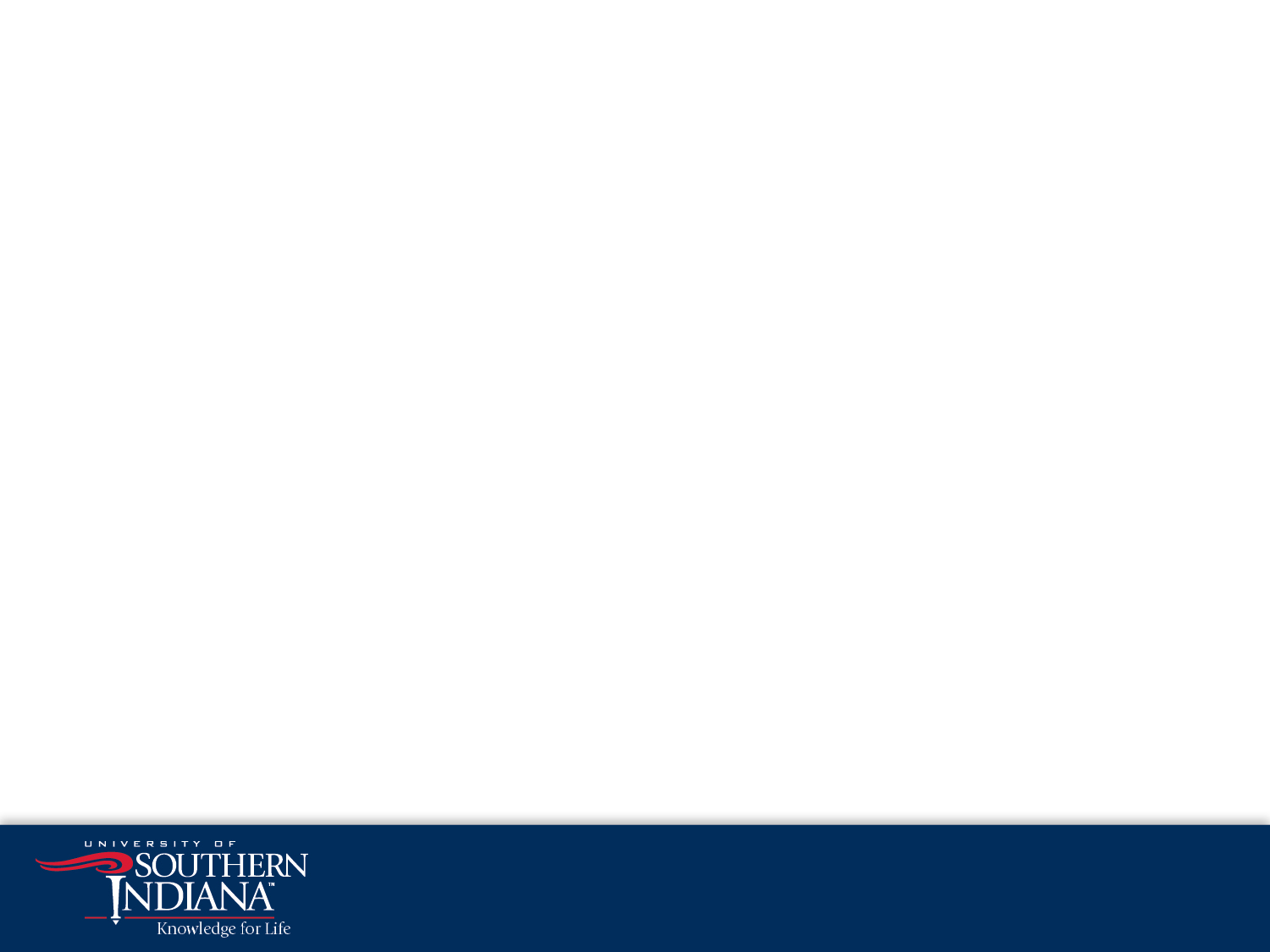 Category 4 – Officials with Significant Responsibility for Student & Campus Activities
Defined by function, not title: 
Significant responsibility for student AND/OR campus activities
Regular contact with students
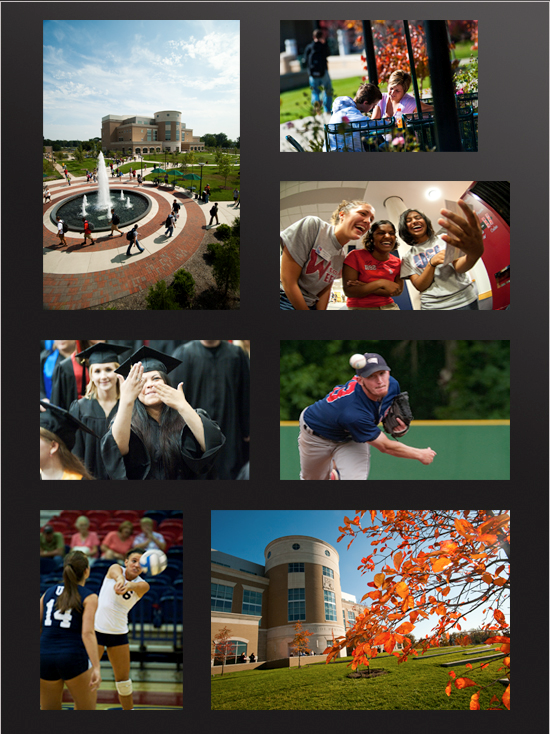 Other examples include:

President, Provost Office and Staff
Student Affairs
Dean of Students Office
Representatives of Housing and Residence Life
Athletic coaches and staff
Student activities coordinators
Student judicial officers
Faculty advisors and advisors to to student organizations
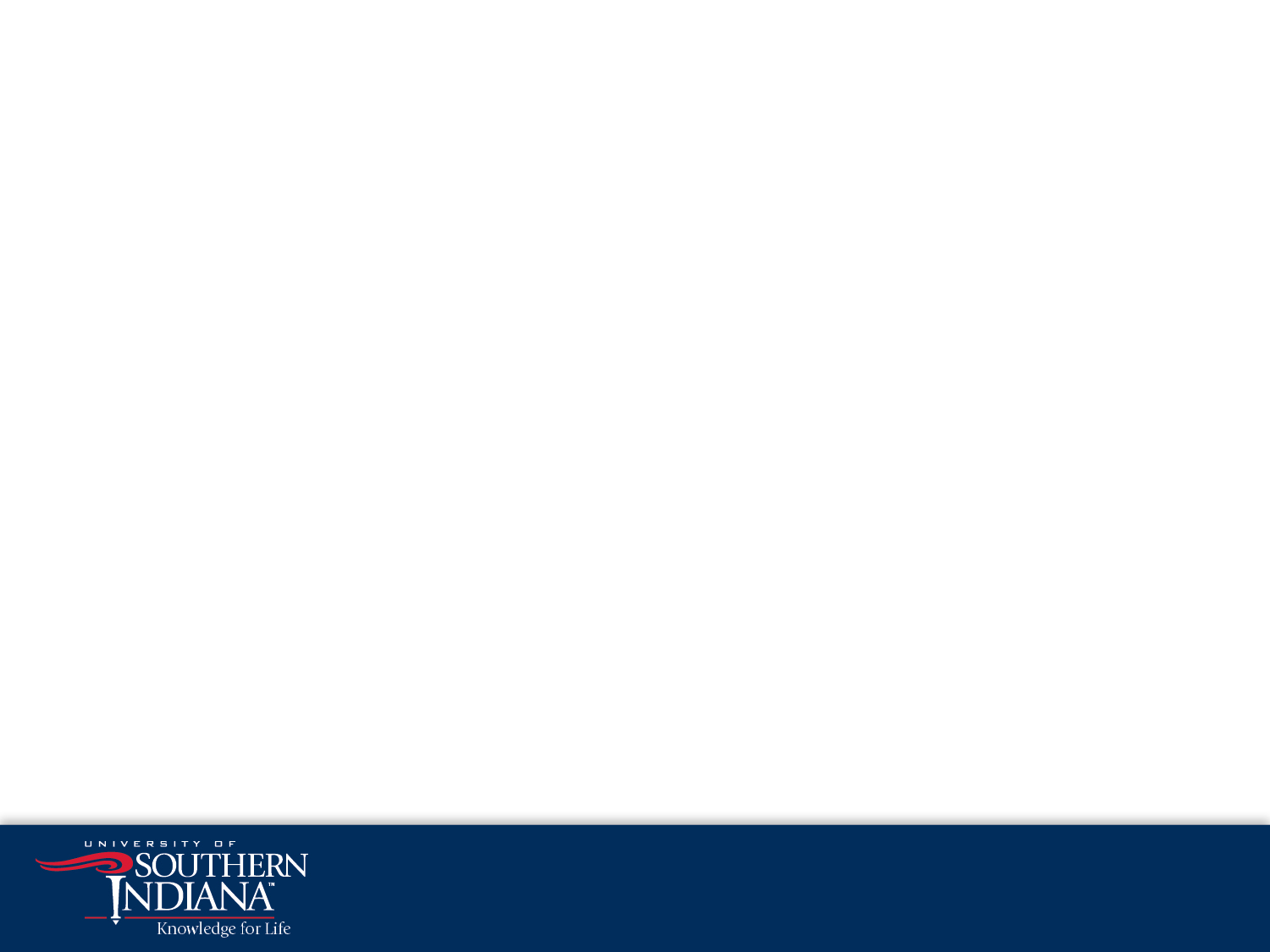 Who Is Not A CSA?
A faculty member who does not have any responsibility for student and campus activities beyond the classroom.

Medical doctors responsible for student care.

Support Staff
Clerical
Maintenance
Food service employees
Those who are exempt by law:
Recognized Pastoral Counselor
Professional Licensed Counselor
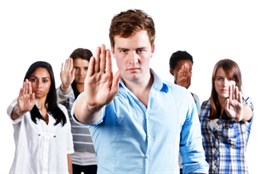 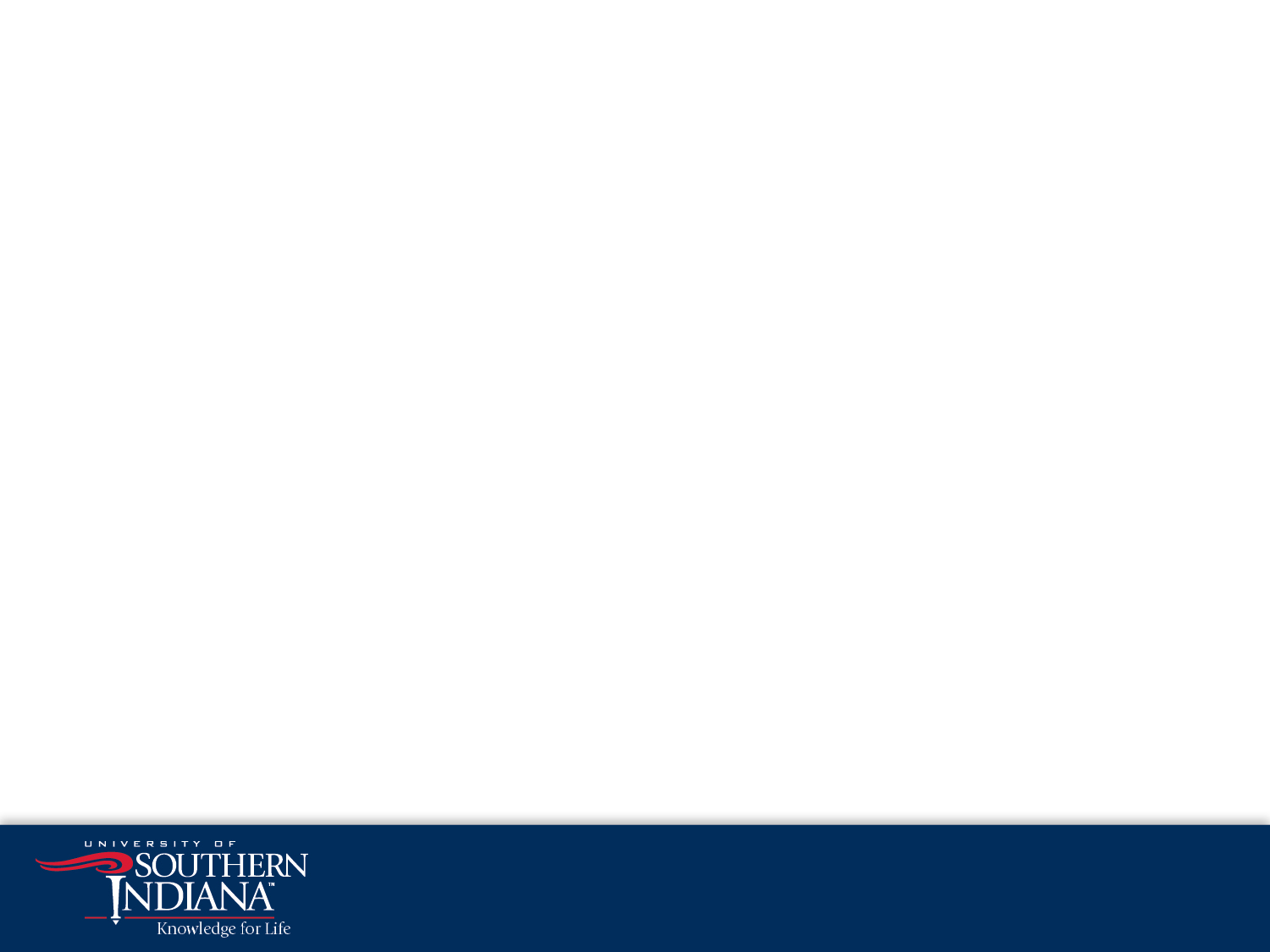 As A CSA, What Do I Have To Do?
“To report allegations made in good faith to the reporting structure established by the institution” (Dept. of Education)
The function of a campus security authority (CSA) is to report to the official or office designated by the institution to collect crime report information, which is USI Public Safety, those allegations of Clery Act crimes that he or she concludes were made in good faith
At USI CSA’s are encouraged to immediately report all crimes to Public Safety @ 812-492-7777
A campus security authority’s key responsibility is to encourage crime victims and witnesses to report ALL crimes.   There are options to report confidentially!
WHEN IN DOUBT-REPORT IT!!!!
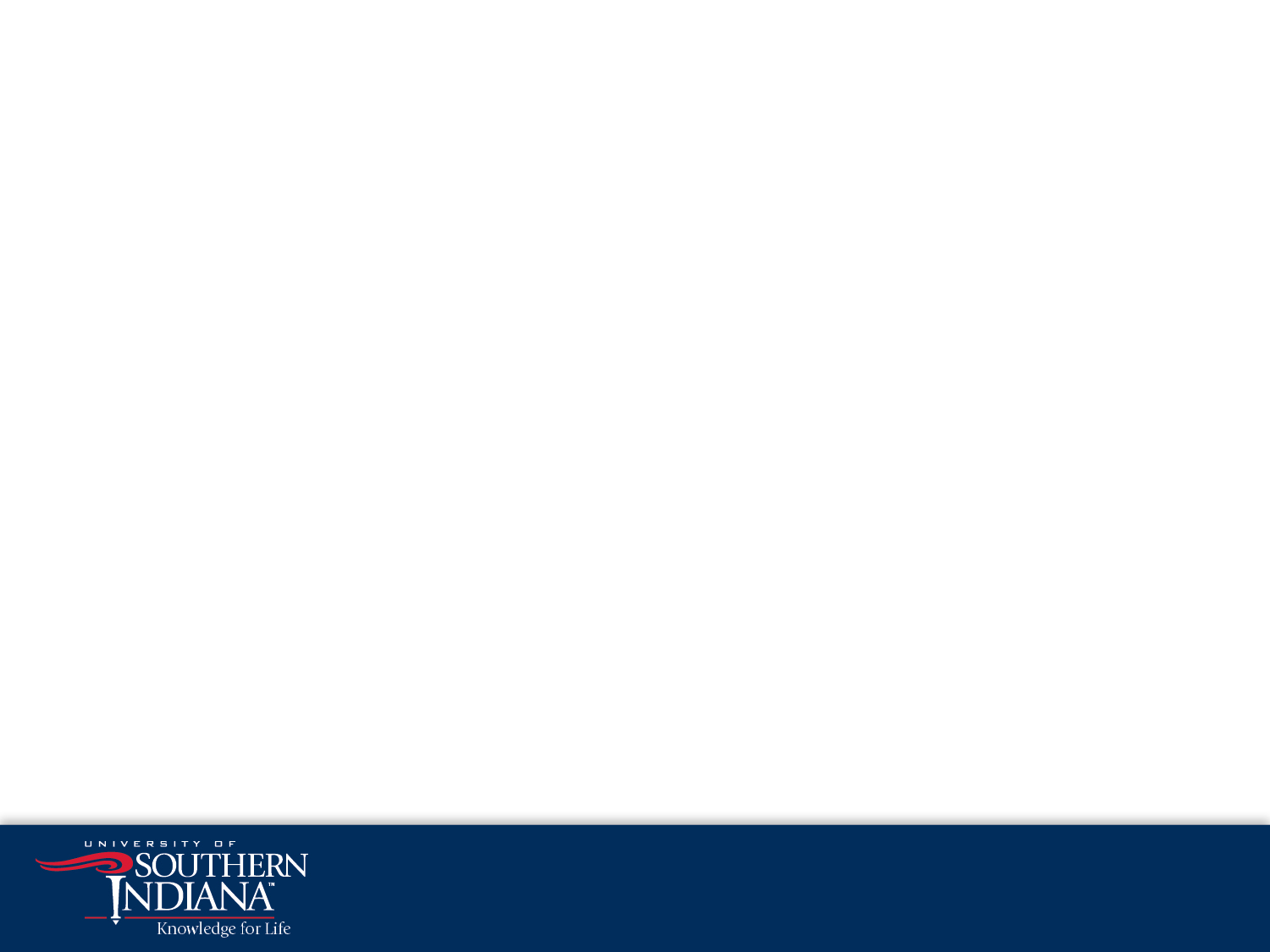 What Crimes Must I Report?
ALSO
HATE CRIMES, including any of the seven crimes previously listed; any crime causing bodily injury or any of the following crimes that were motivated by hate:
Larceny-Theft
Simple assault
Intimidation
Vandalism
Domestic Violence
Dating Violence
Stalking
Reportable Clery Crimes
Criminal homicide
Sex offenses
Robbery
Aggravated assault
Burglary
Motor Vehicle Theft
Arson
Arrests and disciplinary referrals for alcohol, drug and weapon violations of law
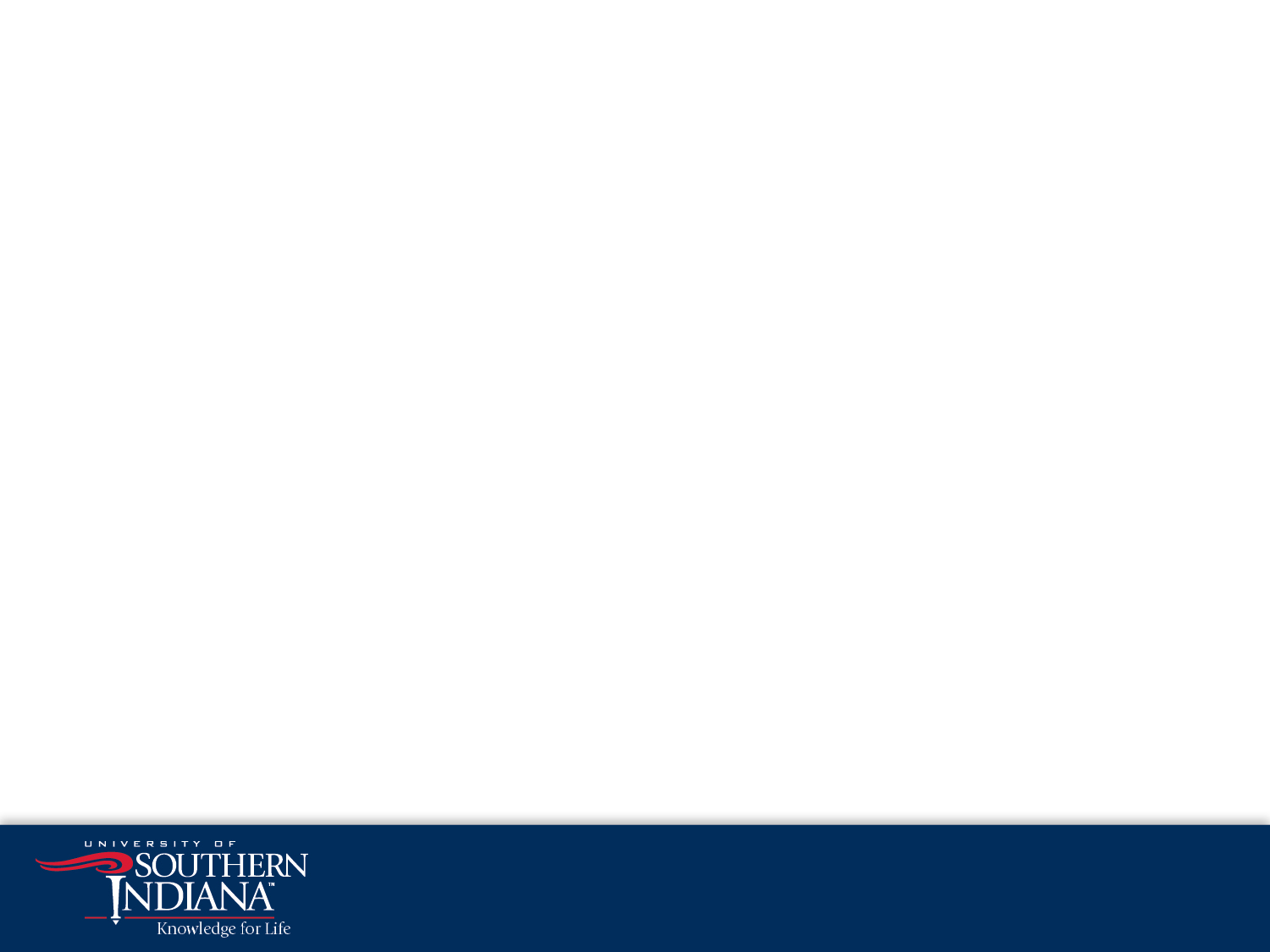 HATE CRIMES
A hate crime is a criminal offense where the victim was intentionally selected because of the perpetrator's bias against the victim. Bias is a performed negative opinion or attitude towards a group of persons based on their race, gender, religion, disability, sexual orientation, ethnicity, national origin or gender identity. For Clery purposes, hate crimes include any of the above offenses (minus non-negligent manslaughter) and the addition of the categories below.
Larceny-Theft: The unlawful taking, carrying, or riding away of property from the possession or constructive possession of another.
Simple Assault: The unlawful physical attack by one person upon another where neither the offender displays a weapon, nor the victim suffers obvious severe or aggravated bodily injury involving apparent broken bones, loss of teeth, possible internal injury, severe lacerations, or loss of consciousness.
Intimidation: To unlawfully place another person in reasonable fear of bodily harm through the use of threatening words and/or other conduct, but without displaying a weapon or subjecting the victim to actual physical attack.
Vandalism: To willfully destroy, injure, disfigure, or deface any public or private property, real or personal, without the consent of the owner.
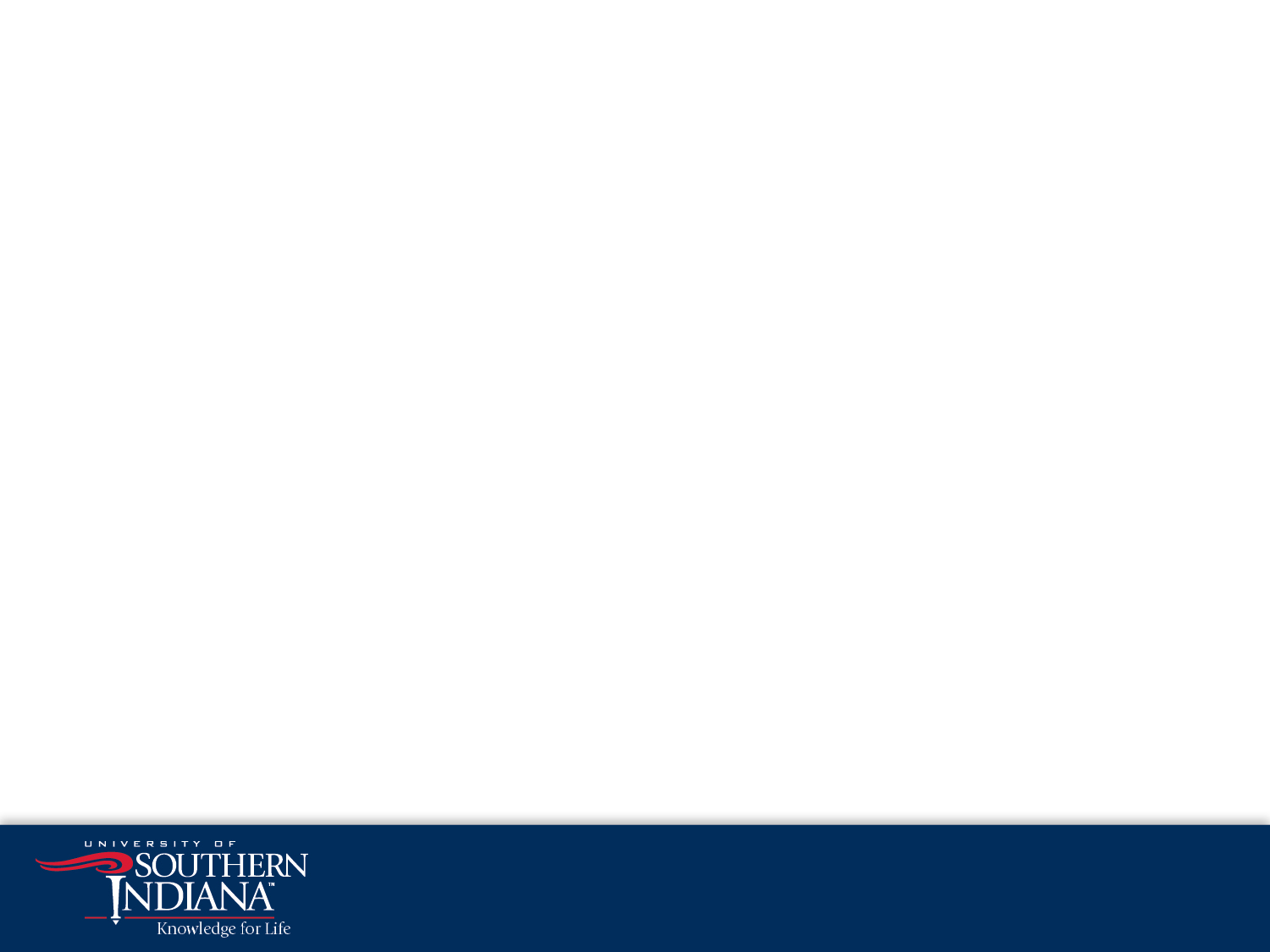 Violence Against Women (VAWA) Reauthorization
Domestic Violence
Felony or misdemeanor crime of Violence committed by:
Current or former spouse or intimate partner of the victim
A person who has a child in common with the victim
A person who is or has been cohabitating with the victim as a spouse or intimate partner
A person similarly situated to a spouse of the victim under the domestic/family violence laws of jurisdiction
Any other person against an adult or youth victim who is protected from that person’s acts under domestic/family violence laws of the jurisdiction
Dating Violence
Crime of Violence committed by:
A person who is or has been in a social relationship of a romantic or intimate nature with the victim
Stalking
A course of conduct directed at:
A specific person that would cause a reasonable person to fear for the person’s safety, or the safety of others or suffer substantial emotional distress
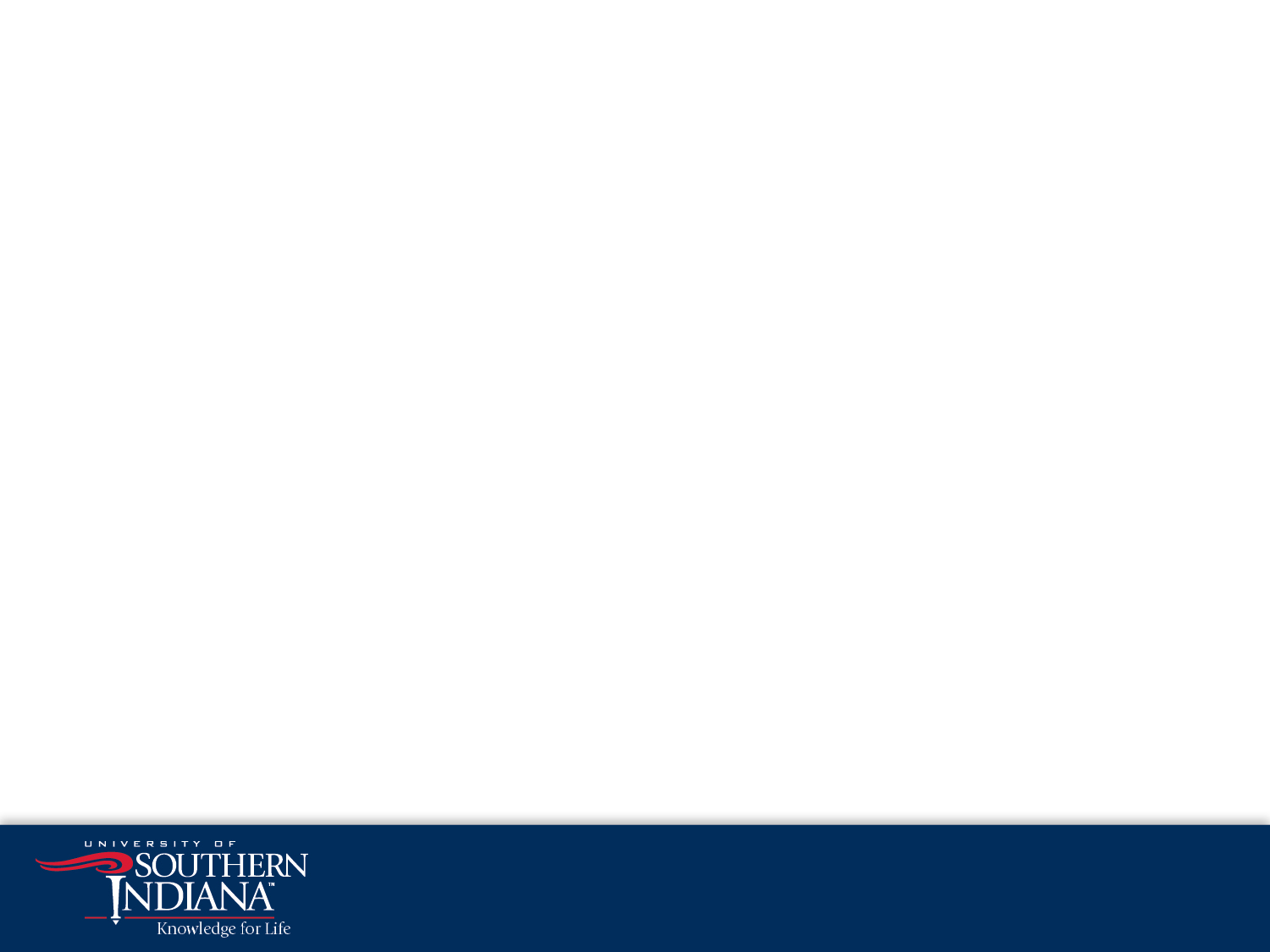 Timing and Location are Critical
Be sure to document:
When the crime or incident occurred .
When it was reported to you.

The law requires that the crime be reported for the calendar year in which it was first reported to a Campus Security Authority.
Report if it Occurred:
On campus 
In on-campus student residence halls and apartments
On public property adjacent to campus (e.g.. roads, sidewalks)
On certain off-campus locations such as Fraternity Houses or areas the University rents to hold classes
	If a crime occurs in a location not listed above it is not reportable under Clery. i.e. a student reports being sexually assaulted while at home during spring break.
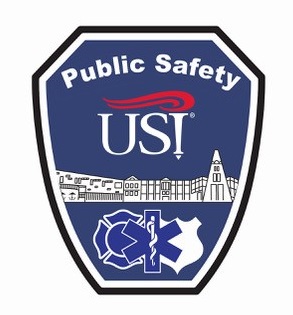 Confidential Reporting Option
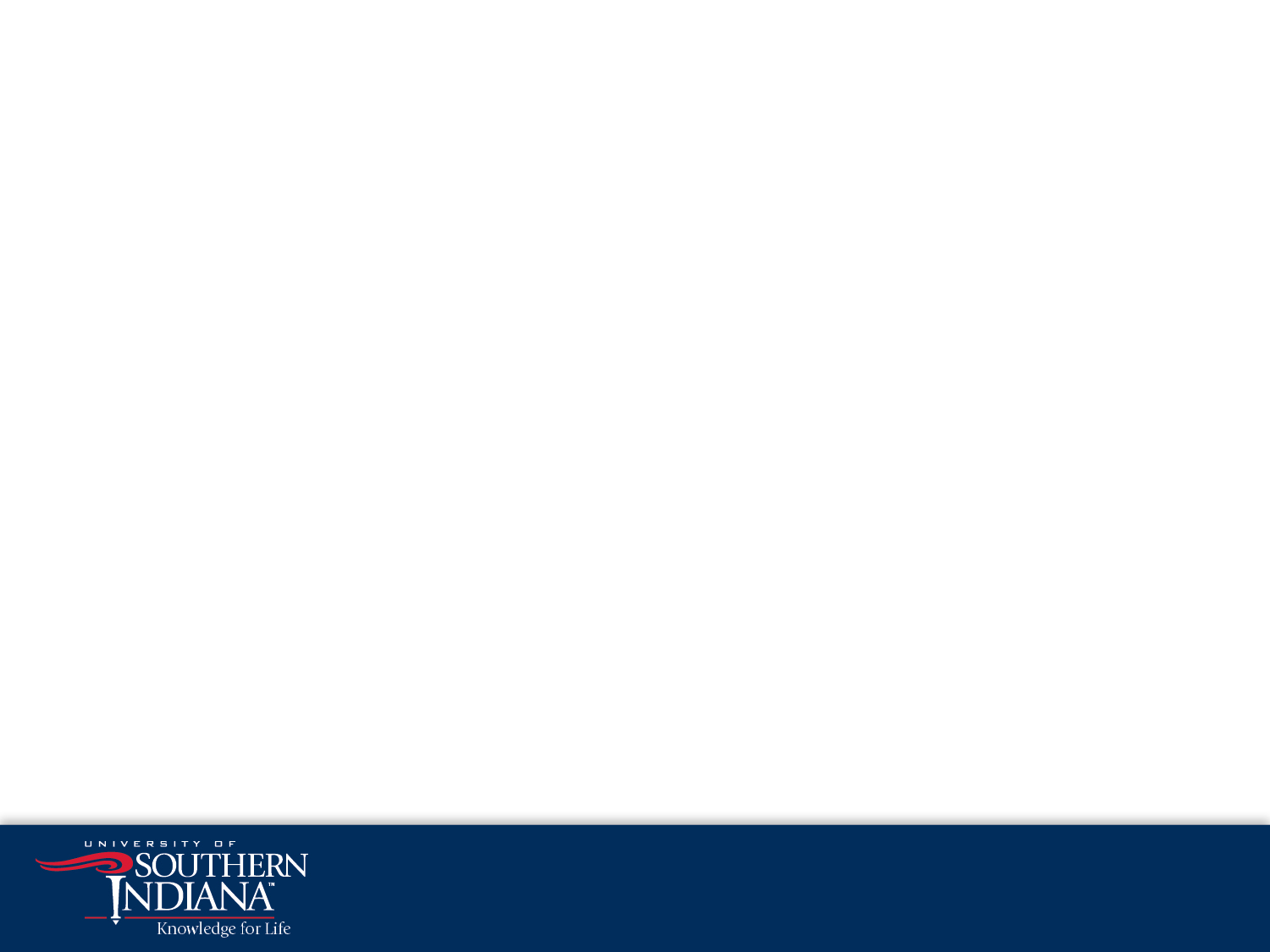 Although not required, everyone at USI is encouraged to report crimes and to tell victims about the Confidential Reporting Process  
Confidential Reporting Process: Victims  can report crimes confidentially (no names or criminal investigation) to USI Public Safety.  However, enough information has to be provided to determine a crime has occurred and the impact to the safety and security of the campus
This information is outlined in the USI sexual harassment policy: https://handbook.usi.edu/sexual-harassment-policy#1.1
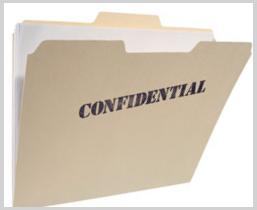 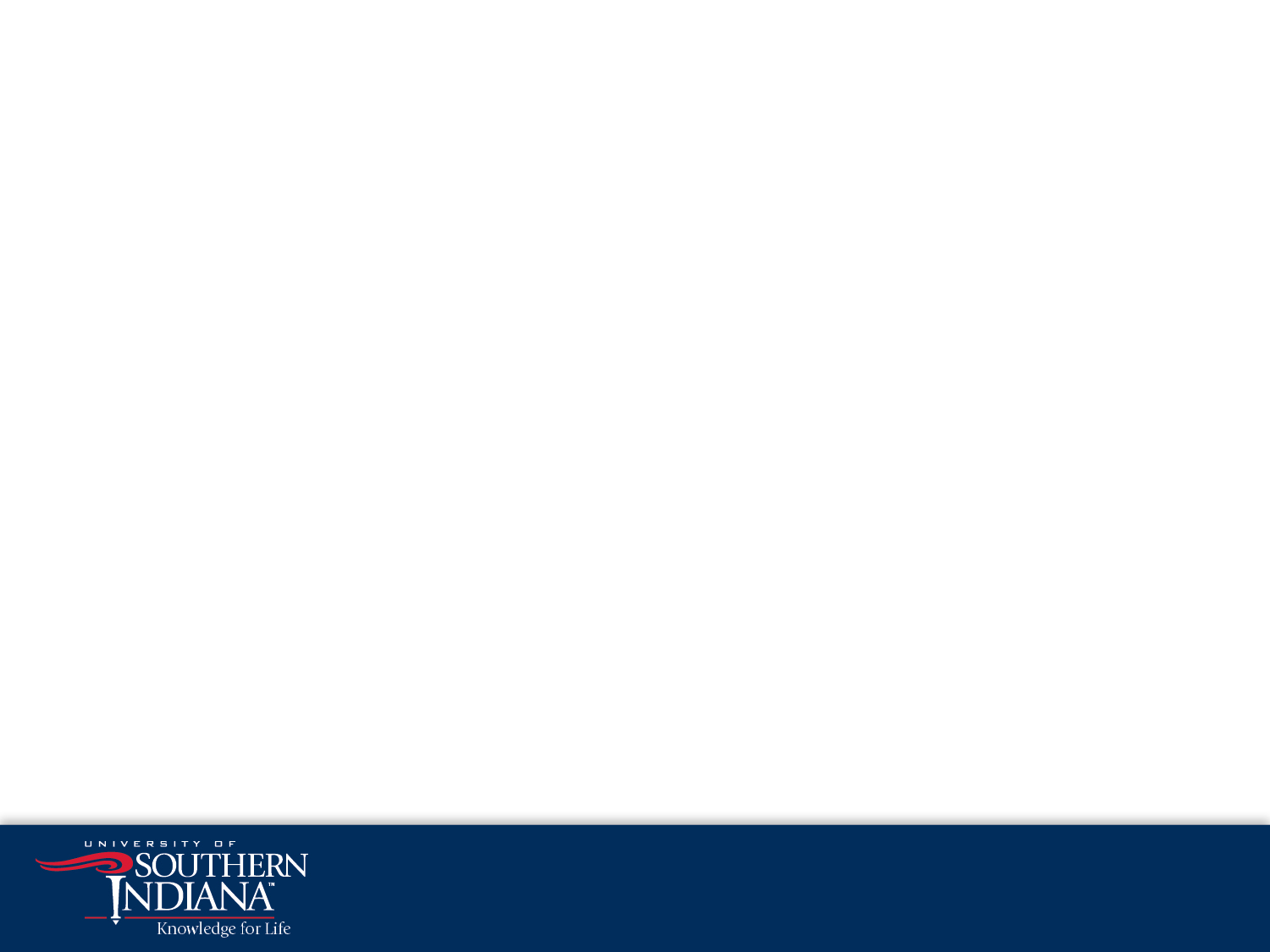 Just the Facts Please!
Just get the information the person is willing to tell you.  DO NOT INVESTIGATE, find who was at fault, or classify the crime. That is Public Safety’s job
Encourage the person to report to USI Public Safety
Advise the victim of the option to report confidentially 
BUT:  The decision isn’t yours, the person talking to you may not want to talk to Public Safety – and doesn’t have to
If the person does NOT want to report to Public Safety, you MUST report the incident as an anonymous statistic, but will not identify anyone involved without permission
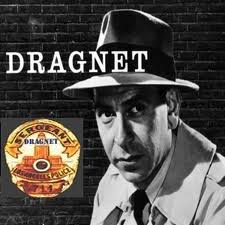 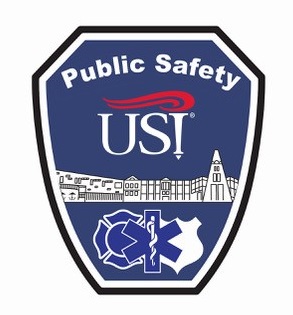 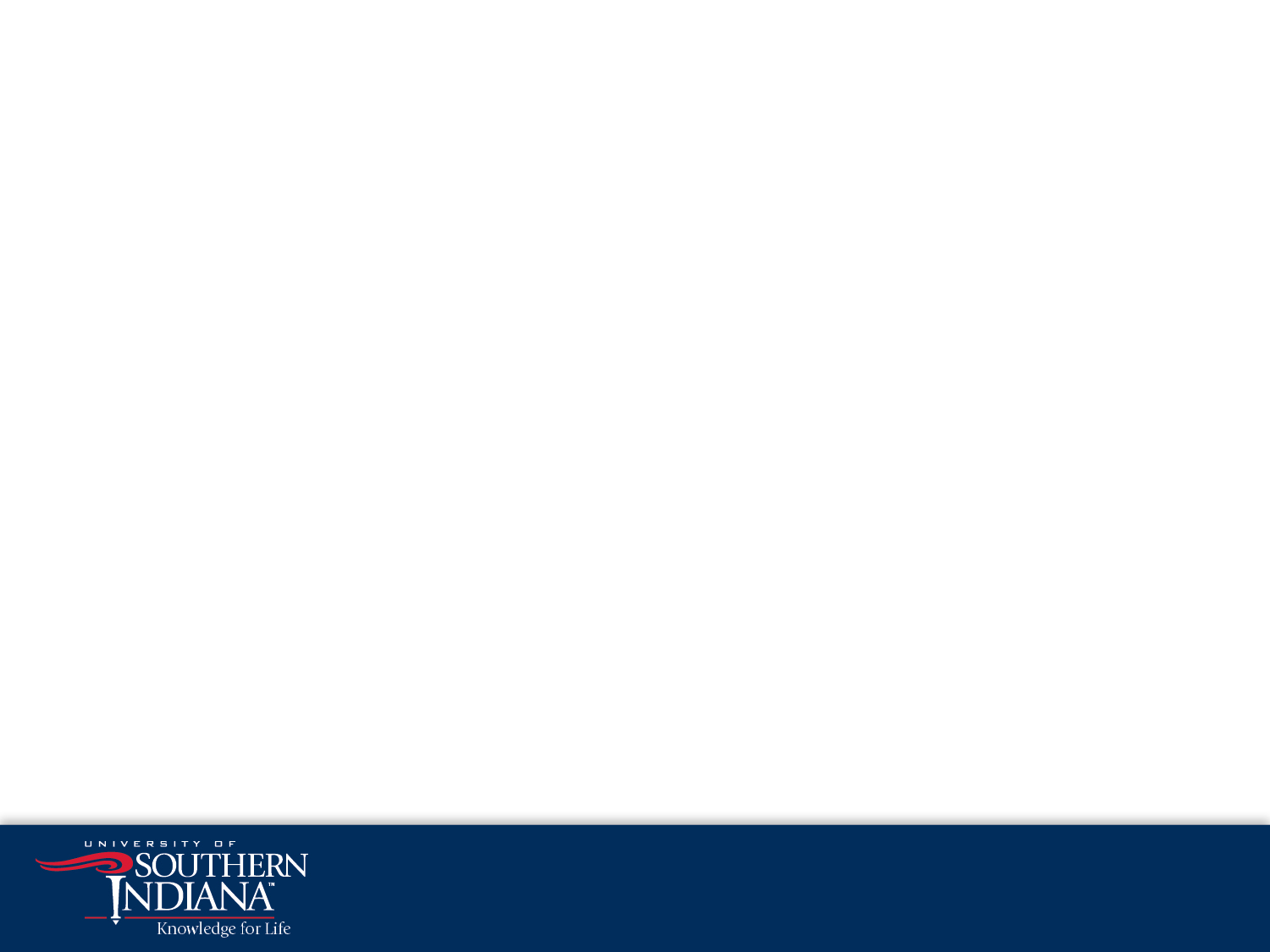 Reporting Crimes
Whether you are a CSA or not, everyone should encourage the victim of a crime to report the crime immediately to the Public Safety Department or a local law enforcement entity (911).  USI Public Safety may be reached at:
	812-492-7777 (Emergency)
	812-464-1845 (Administrative Office)
	812-228-5029 (NON-EMERGENCY Anonymous phone mail tip line)

If you are exempt from reporting, we encourage you to advise the victim that they may report the crime in a confidential manner or anonymously to Public Safety through the use of the web based Silent Witness form OR the Dean of Student’s Care Team Reporting Form
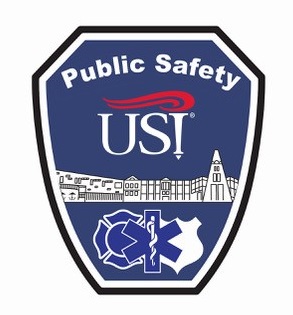 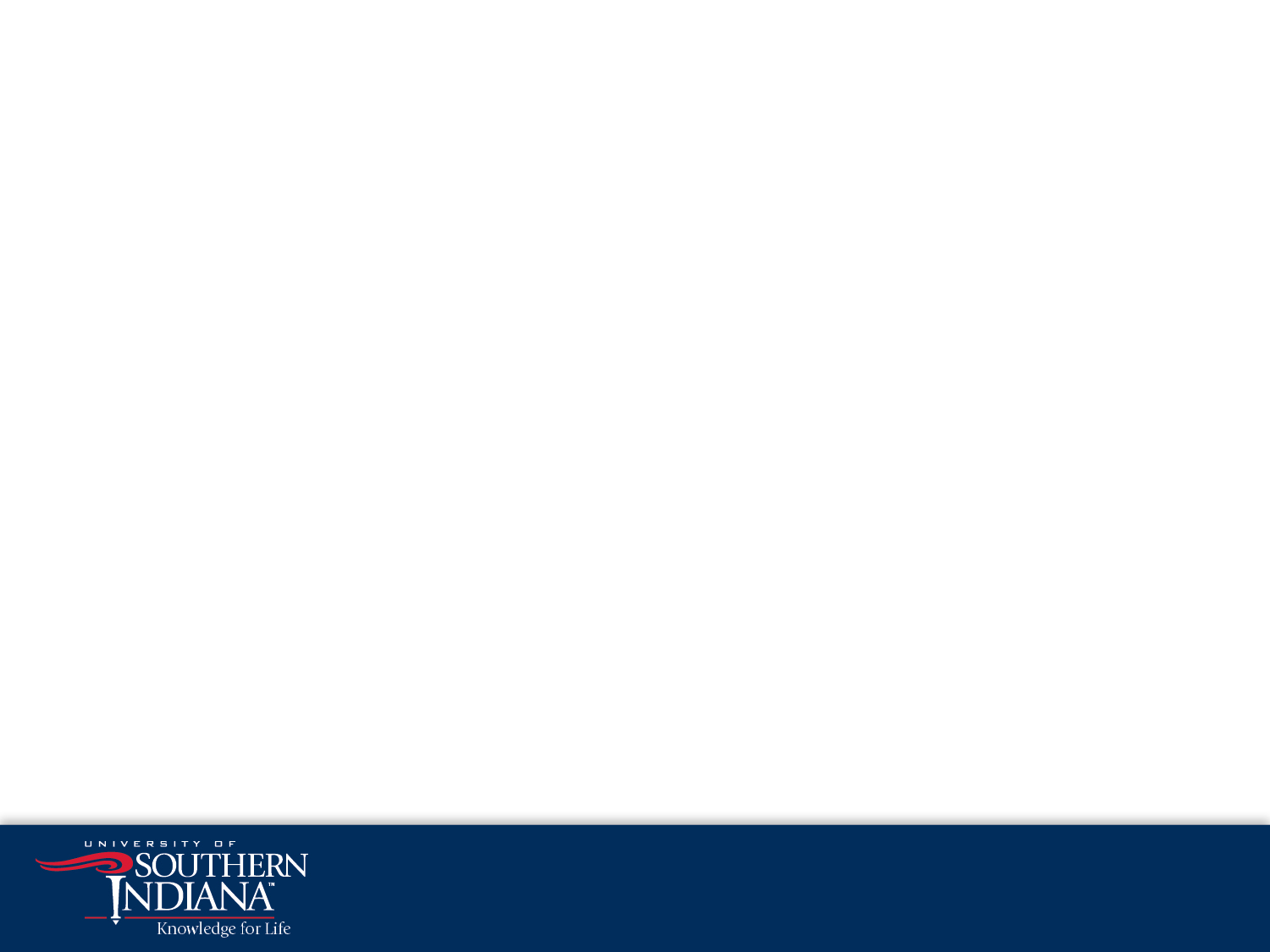 If you have a Clery crime that needs to be reported please contact the Public Safety Department at 812-464-1845
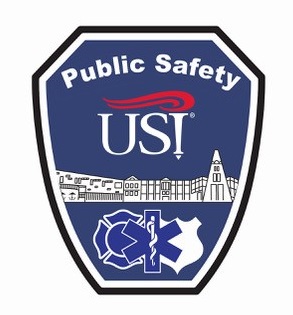 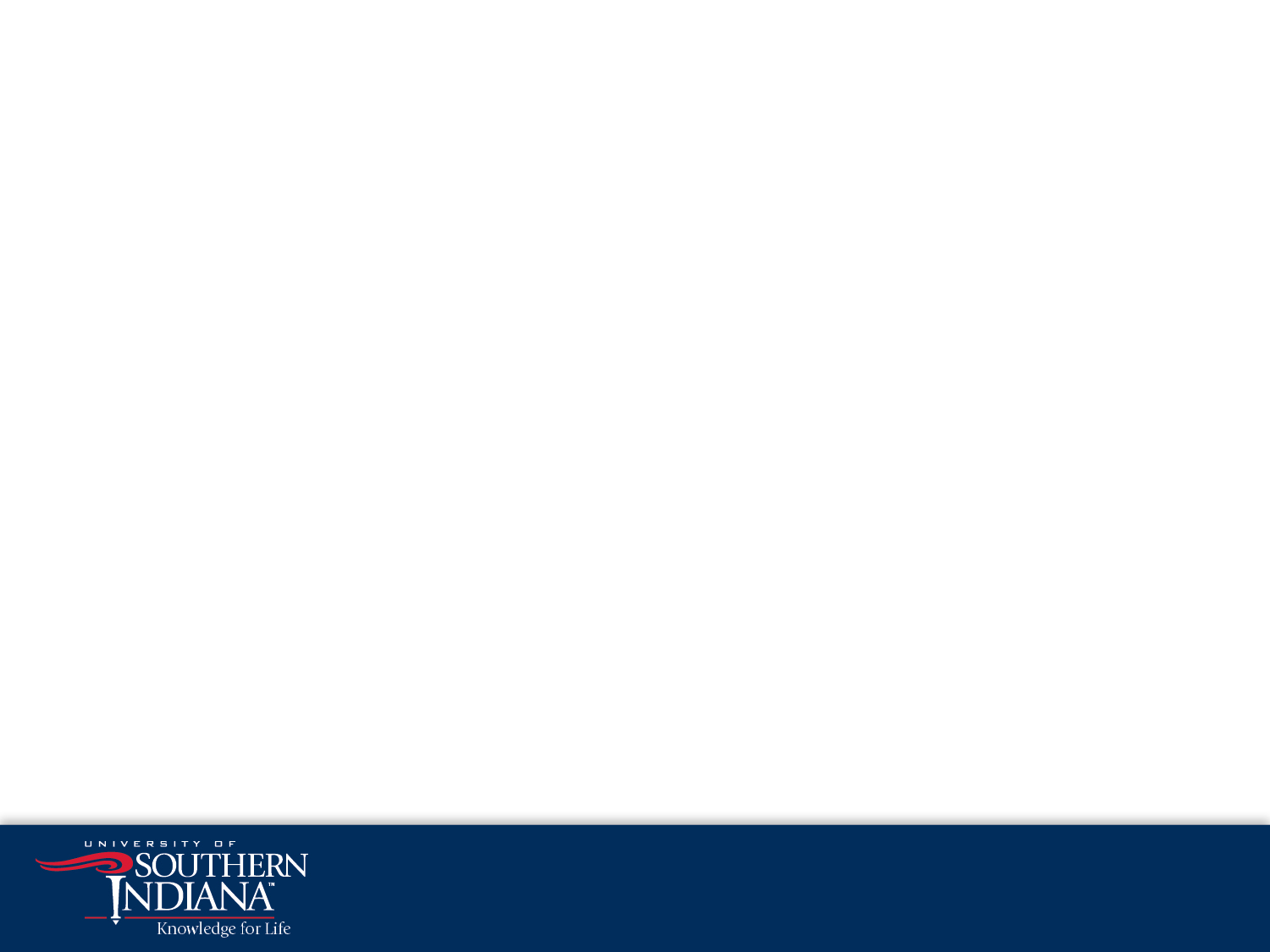 Contact Information
All questions should be directed to:
Stephen Bequette
Director of Public Safety
University of Southern Indiana
812-464-1845
slbequette@usi.edu

Sam Preston
Assistant Director of Public Safety
812-464-1845
sfpreston@usi.edu
Other Resources
Access the Department of Education Website:
http://www2.ed.gov/admins/lead/safety/campus.html

Access the USI Public Safety Web Page
https://www.usi.edu/public-safety/
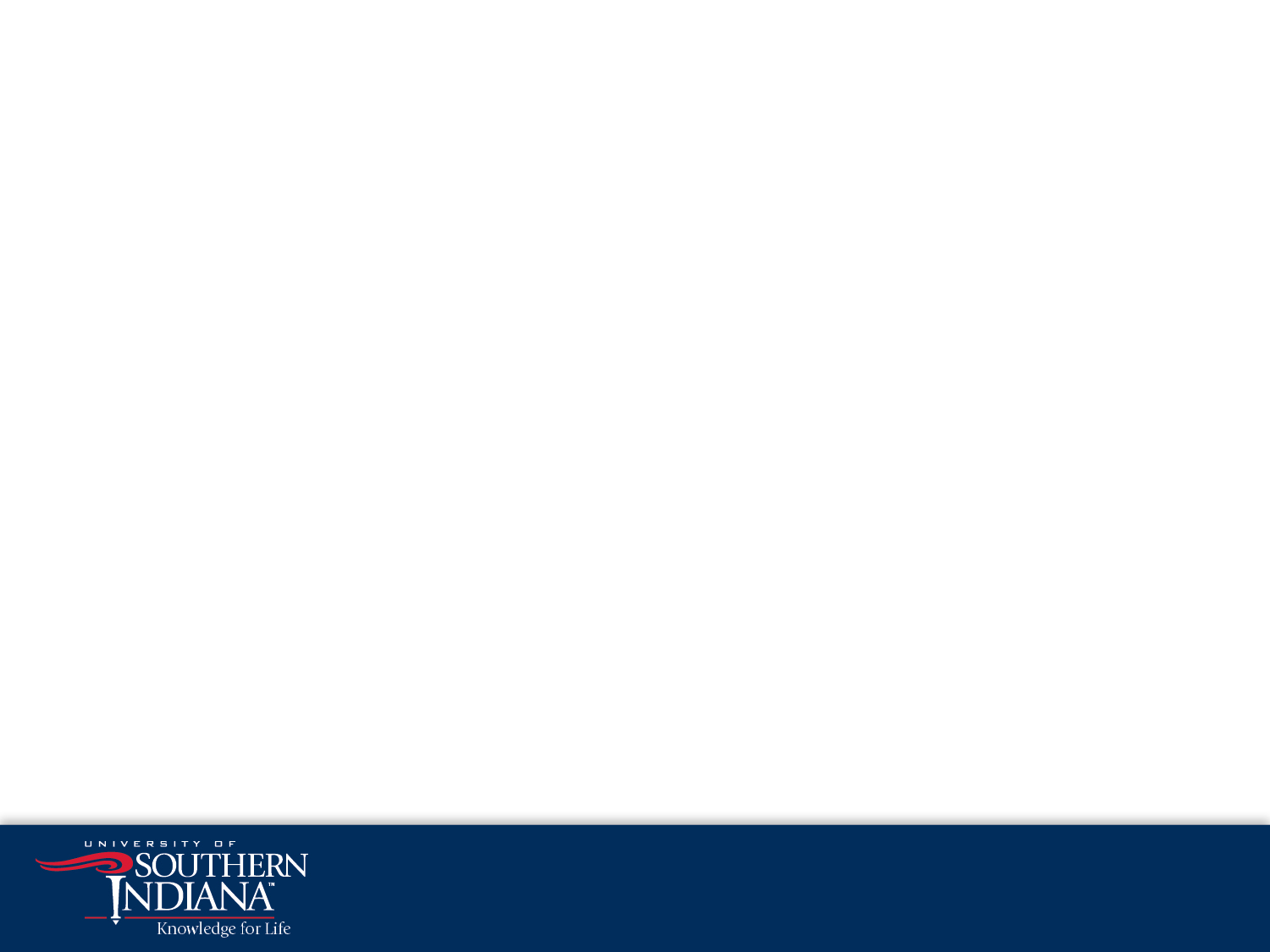 Please complete the form linked below to finish this training.  Thank you.
https://usisurvey.az1.qualtrics.com/jfe/form/SV_3epQ34OSnRHTYY5
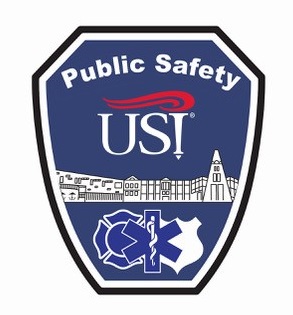